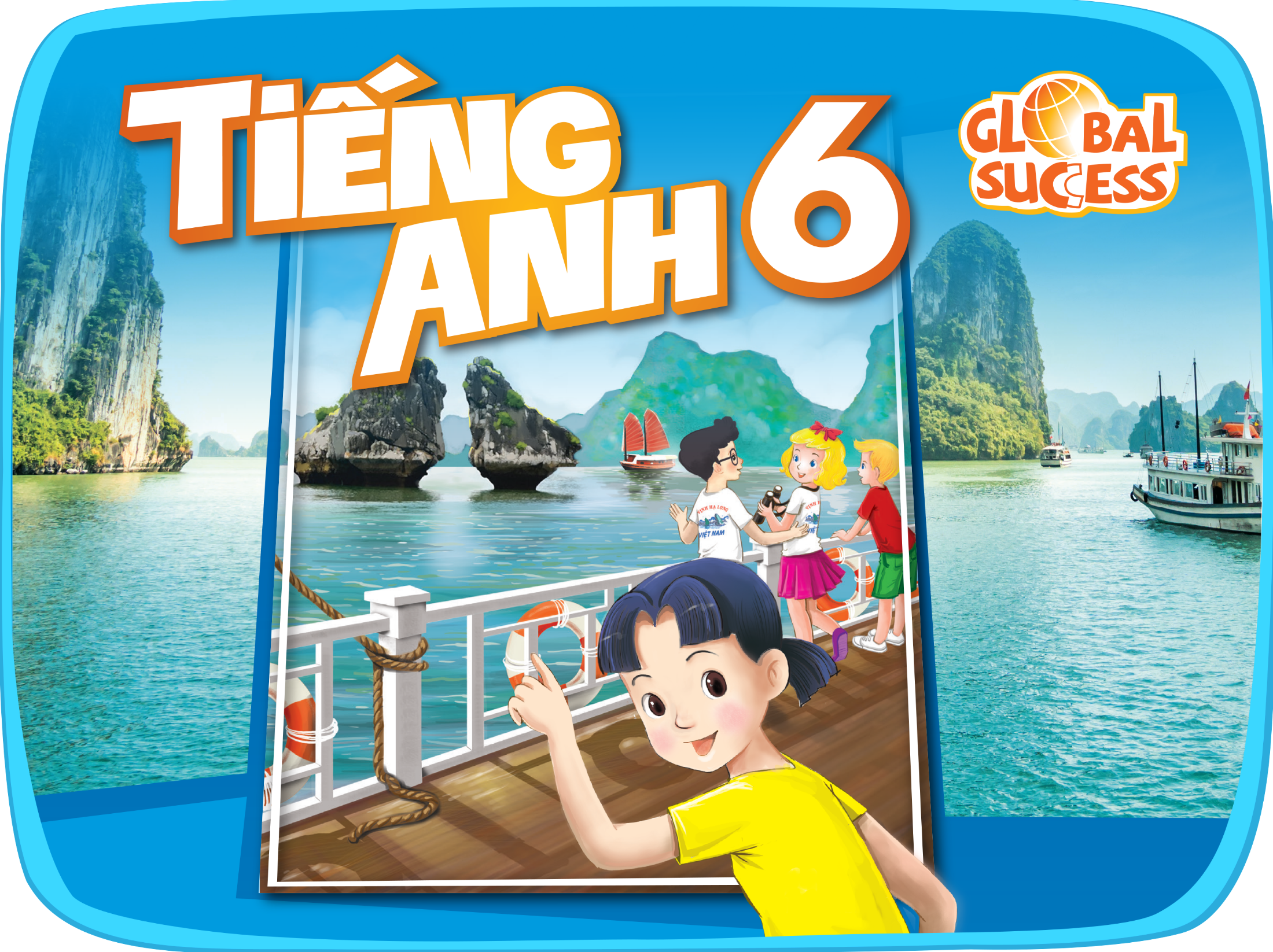 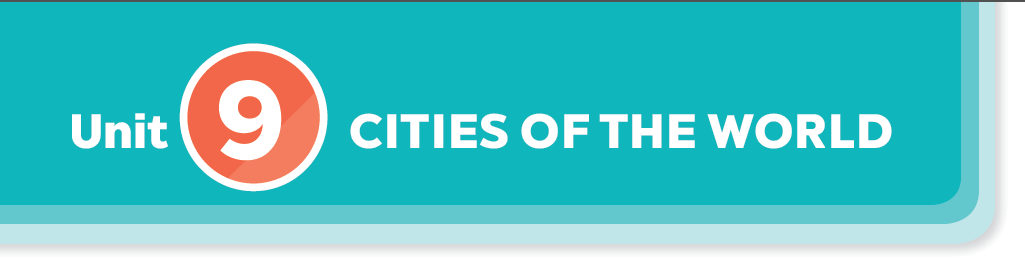 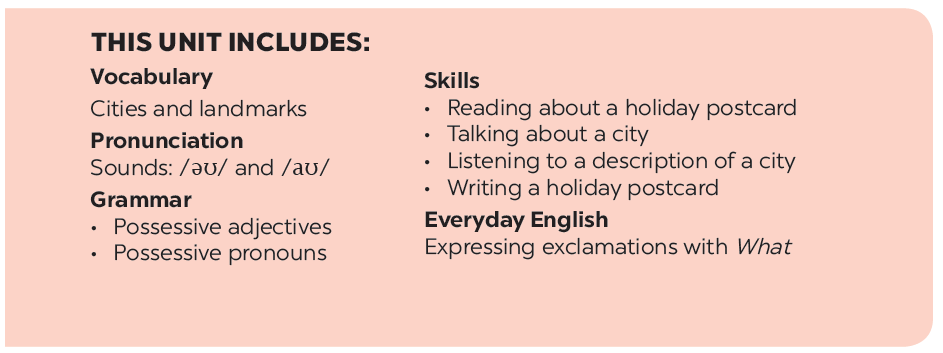 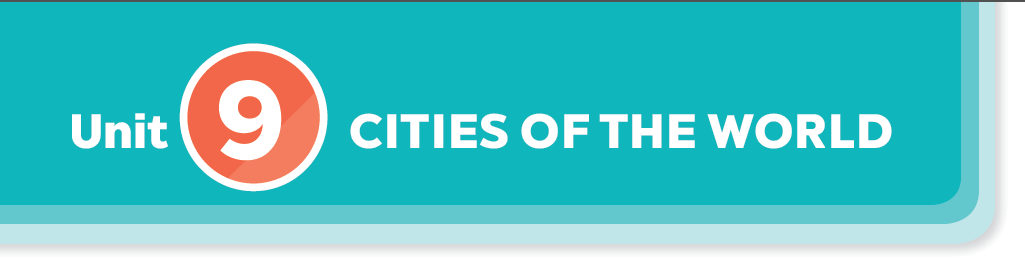 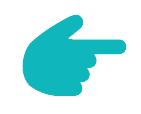 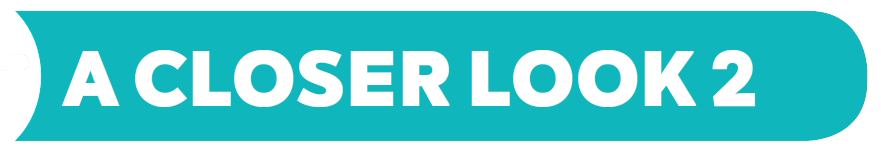 Grammar
Possessive adjectives
Possessive pronouns
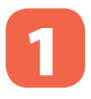 Complete the sentences with the correct possessive pronouns.
Match the sentences with the pictures, paying attention to the underlined part in each sentence.
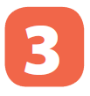 Underline the correct word in brackets to complete each sentence.
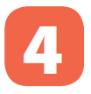 Complete the sentences with the correct possiessive adjectives.
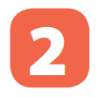 Choose the correct word to complete the sentences.
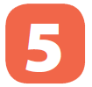 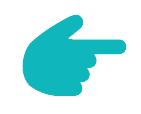 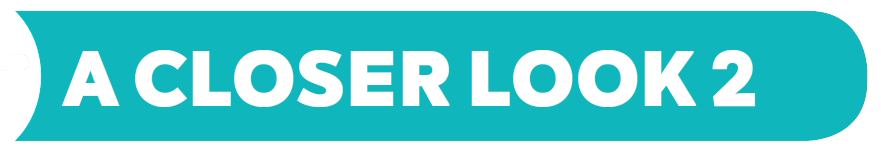 Grammar
Possessive adjectives
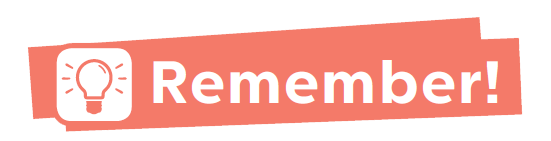 A possessive adjective is used  only when there’s a noun following it.
Example:
This is my pen.
I have a pen.
Match the sentences with the pictures, paying attention to the underlined part in each sentence.
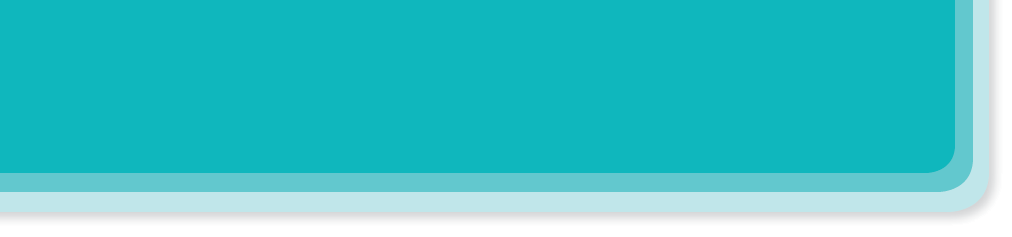 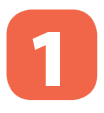 a
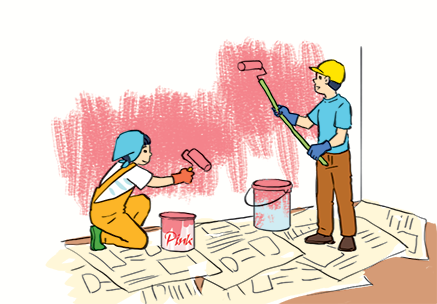 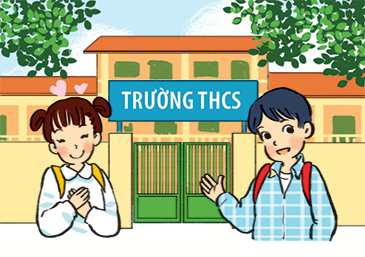 c
Sue doesn’t like her new dress.
1.
1 - d
Billy is riding his bicycle.
2.
2 - f
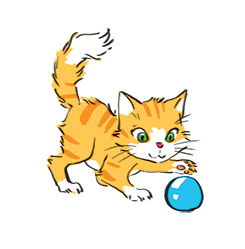 b
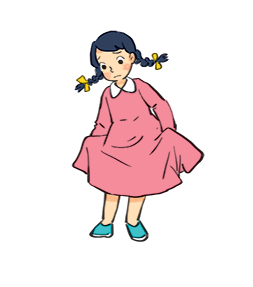 d
I’ll write my name in red. Could you write 
your name in blue?
3.
3 - e
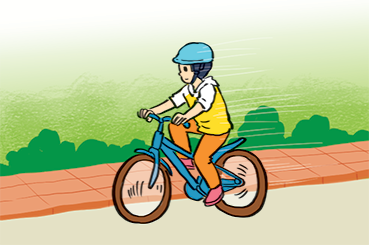 e
f
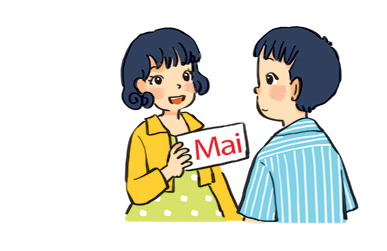 The cat is playing with its ball.
4.
4 - b
We love our school.
5.
5 - a
They are painting their room pink.
6.
6 - c
[Speaker Notes: Chị xếp lại thành hàng ngang cho em, thêm underline của các câu nữa.]
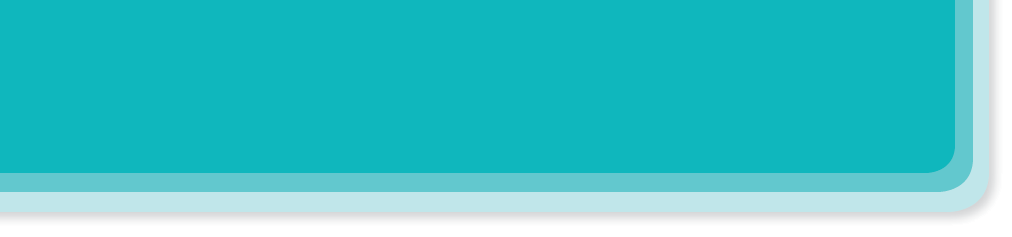 Complete the sentences with the correct possessive adjectives.
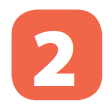 1.
My
I love cartoons.                    favourite cartoon is Dragon Balls.
This book has your name on it. Is it                  book?
your
2.
Its
The lion has three cubs.               cubs are playing under a big tree.
3.
Do you know my friend Anna?
                 house is close to the park.
4.
Her
We are from Switzerland.                  country is famous for chocolate.
5.
Our
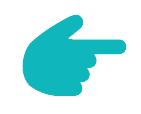 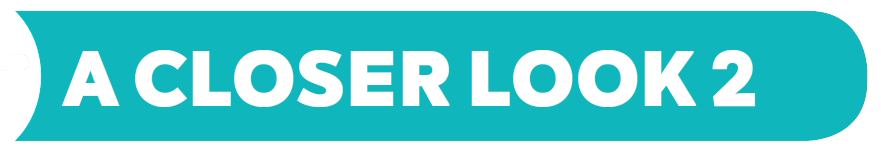 Grammar
Possessive pronouns
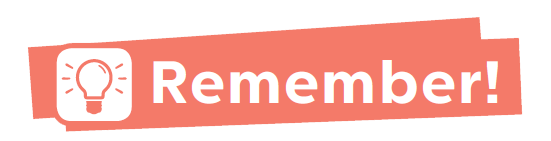 A possessive pronoun is used  alone, without a noun following it.
Example:
This book is mine, not yours.
This book is my book, not your book.
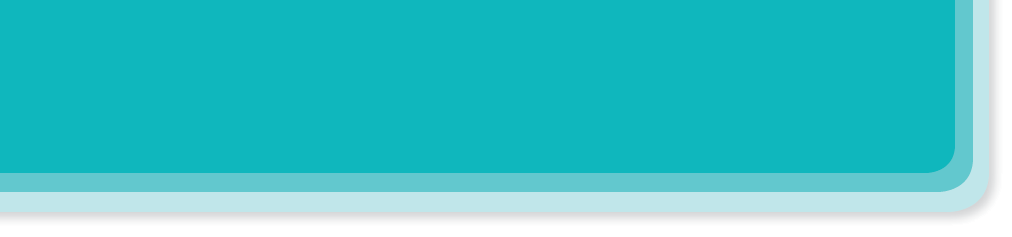 Complete the sentences with the correct possessive pronouns.
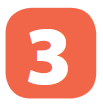 1.
I have a new bike. The bike is             .
mine
These are Mai’s and Lan’s maps. These maps are              .
theirs
2.
This is a present for you. It’s            .
3.
yours
his
My father has new shoes. They’re         .
4.
This is our new house. The house is            .
5.
ours
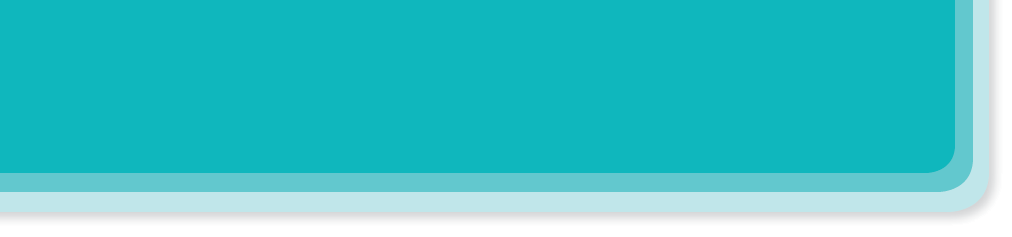 Underline the correct word in brackets to complete each sentence.
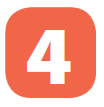 1.
Australia is a strange country. All of (it’s / its) big cities are along the coast.
Our city is very crowded. How about (your / yours)?
2.
I love my football club. Does phong like (his / him)?
3.
(Our / Ours) street is short and narrow.
4.
They cannot f ind (their / theirs) city map anywhere.
5.
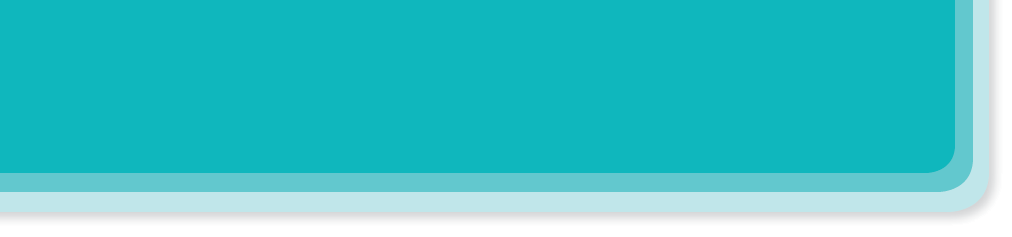 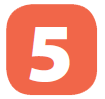 Choose the correct word to complete the sentences.
1.
The book is (my / mine / yours), but you are welcome to read it.
2.
( Your / Yours / You) bike is dirty, and I can’t tell what colour it is.
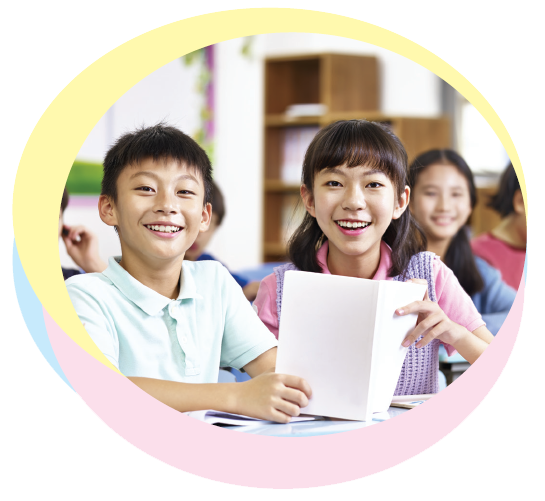 (They / Their / Theirs) dog is so friendly. It never barks.
4.
Your country is much bigger than (our / ours / their).
3.
(It / It’s / Its) not easy to find your way in a strange city.
5.